Improving Hand Hygiene Practice In Resource Strained Health Care Setting - A Case Of Murang'a County Referral Hospital  Murang’a County Kenya
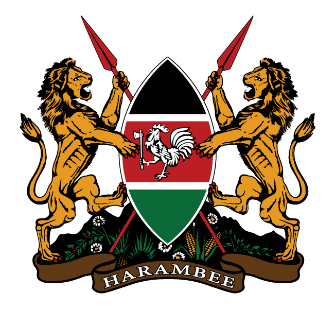 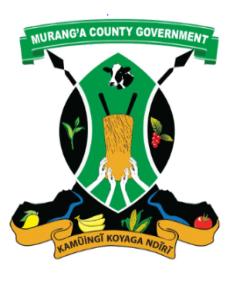 Shiguri F1 P. Karanja1  B. Kimani 1  E. Kitangala 2

Murang’a County, Department of Health

USAID Medicines, Technologies and Pharmaceutical  Services (MTaPS) program
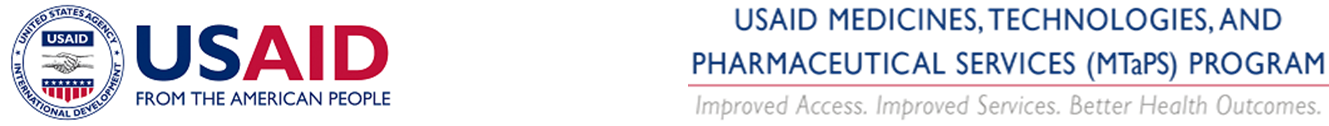 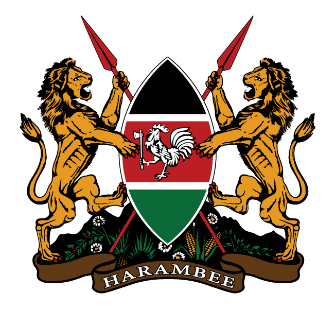 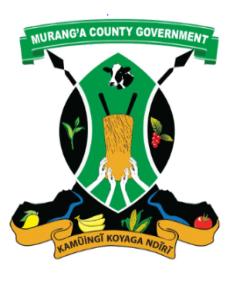 Background
Hand hygiene is key in reductions of HAIs. 

80% of HAIs are transmitted via HCWs' hands. 

Globally 1 in 6 health facilities lack basic hygiene facilities (2019 WHO/UNICEF).WHA resolution  2019 

Over 90% HCWs do not adhere to recommended  hand hygiene practices

62% of HFs in Kenya lack functional HH stations at point of care
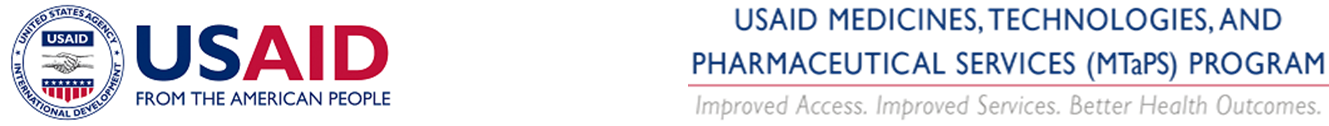 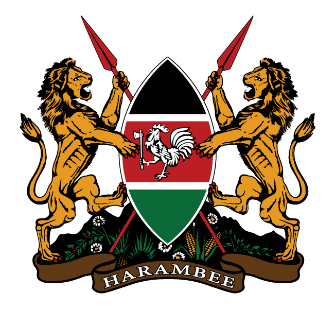 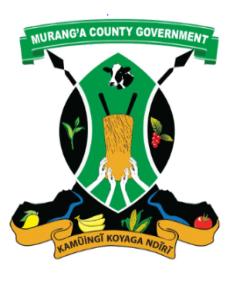 Background cont.....
Hence risk of HAIs and poor quality of service contrary to the National IPC guidelines 2021. 
Initial situation at MCRH
Availability of functional HH stations at points of care - 50%, 
HH reminders displayed at key areas - 43%
Level of knowledge on HH - 35%   
Negative attitude on HH - 14%
Hand hygiene compliance - 31%
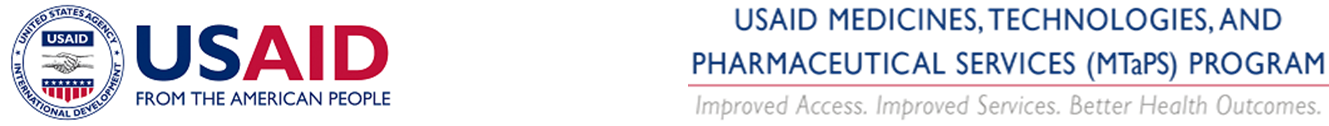 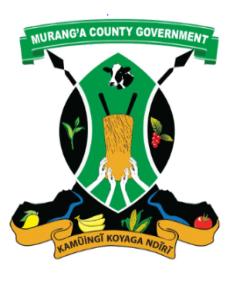 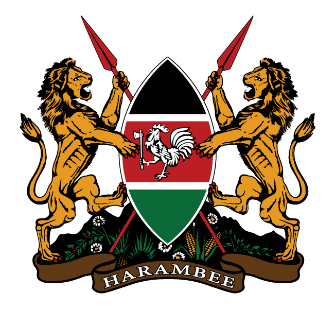 Objectives
Broad objective: 

To describe the improvements made on hand hygiene among HCWs in Murang'a County Referral Hospital

Specific Objectives

To describe the initial level of HH compliance among HCW in Murang'a County Referral Hospital
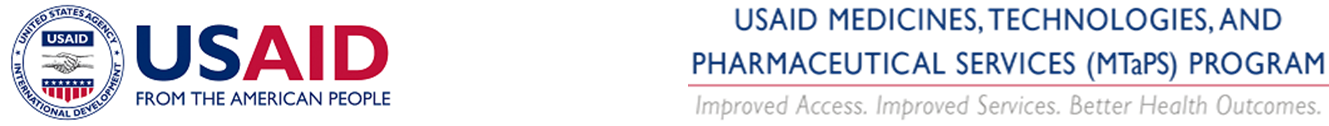 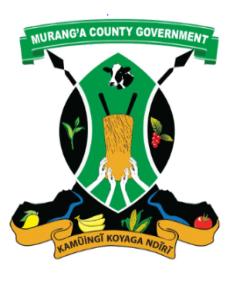 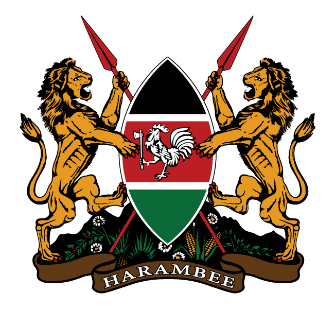 Objectives con…
Specific Objectives ....
To describe the interventions implemented to improve hand hygiene compliance within Murang’a County Referral Hospital

To describe the improvement achieved in hand hygiene compliance among health care workers in Murang’a County Referral Hospital
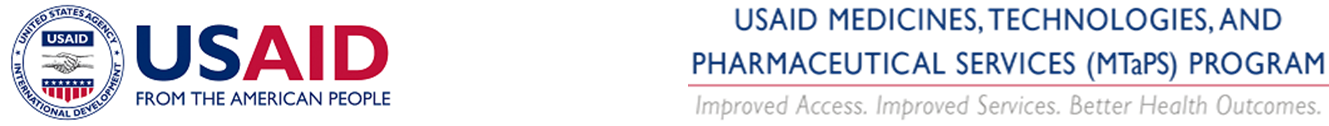 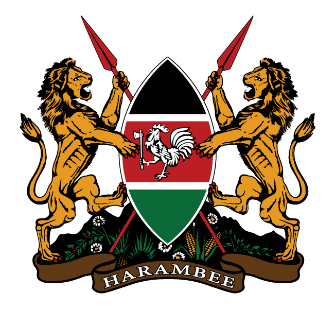 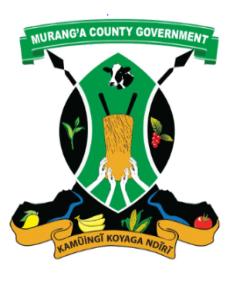 Methodology
Study area - Murang'a County Referral Hospital

Descriptive study design was adopted

Quantitative and qualitative data collected using  
  the facility WASH-Fit assessment tool

Knowledge and attitude -A standard questionnaire 
  equitably distributed among departments used
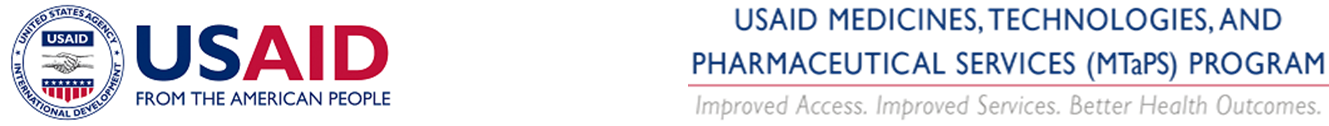 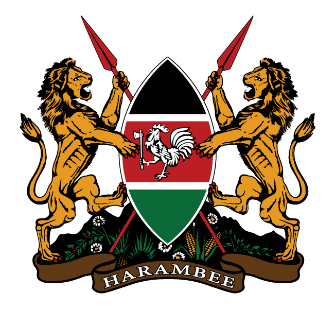 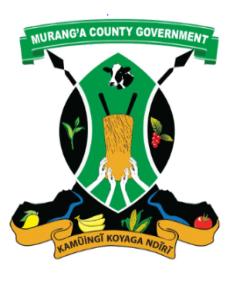 Methodology 	cont....
Sample size-60 health care workers

HH compliance - Observation sessions done using WHO HH observation tool

Participants randomly selected from service providers during observation sessions

Data analysis done using MS excel 2010

descriptive frequencies  we're calculated
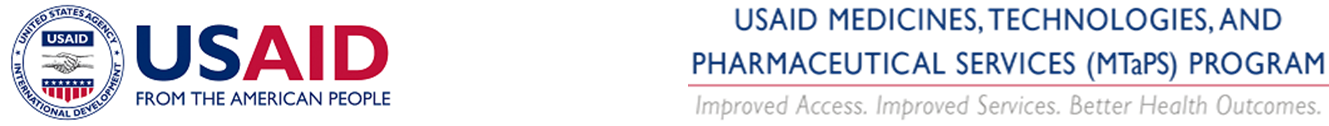 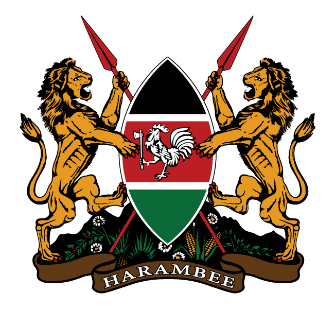 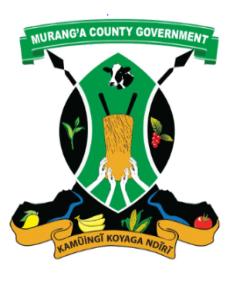 Interventions
Training, Inductions, sensitization and CMEs 
  
Display of reminders

Periodic audits and feedback

Local production of soap and sanitizer 

Enhanced supportive supervision - Weekly hospital 
  IPC  rounds, link persons

Advocacy for repair of hand washing facilities
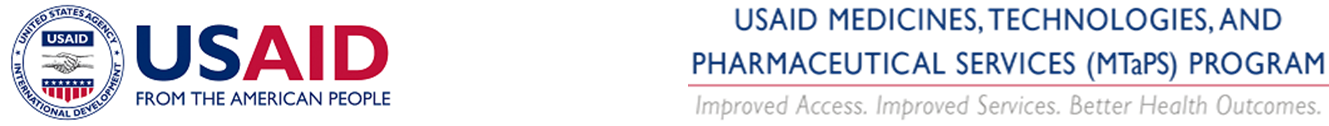 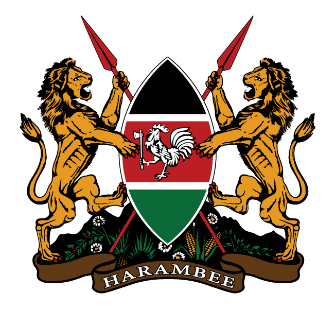 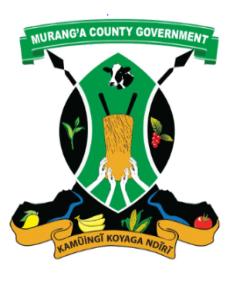 Results
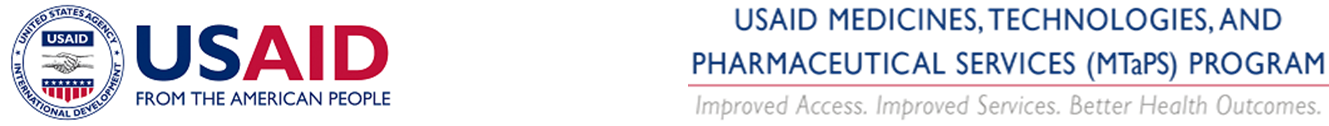 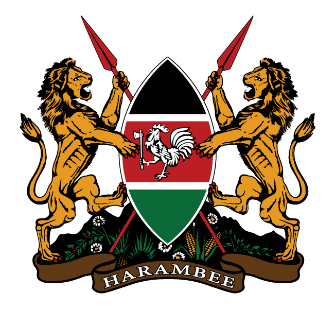 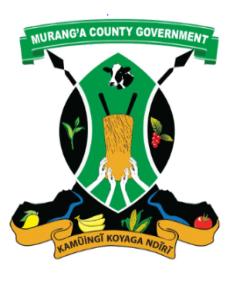 Results con…
41 and126 participants  involved in March 2022 and Jan 2023 observation sessions respectively

77 and 191 HH actions performed out of 248  and 352 opportunities March 2022 and January 2023  respectively
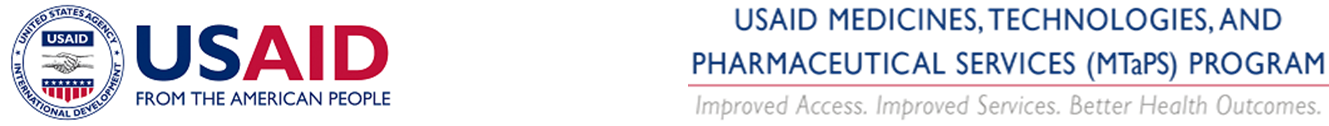 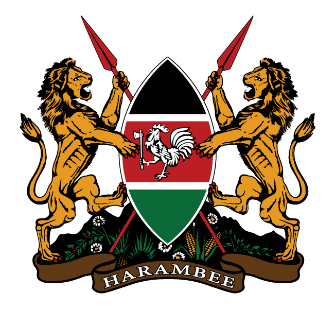 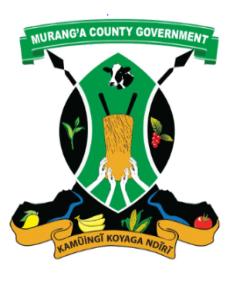 Results cont...
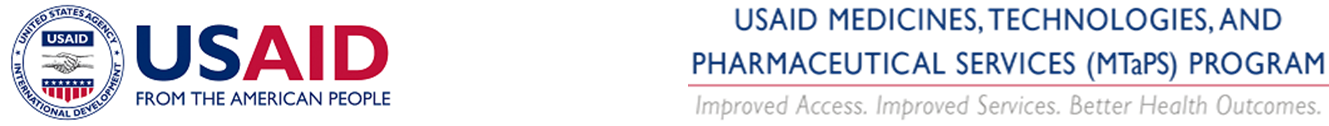 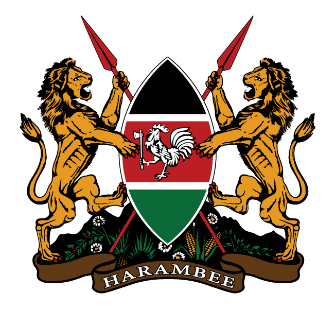 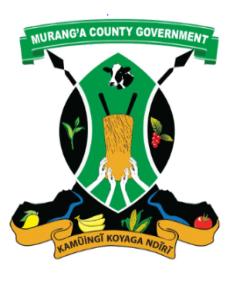 Discussion
Improved Hand hygiene compliance attributed to: 
Minimized forgetfulness due to increased display of 
 reminders

Increased knowledge on HH due to education activities

Consistent commodity availability due to local 
  production
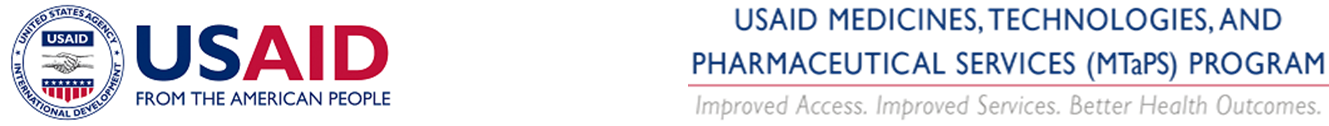 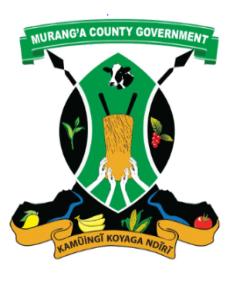 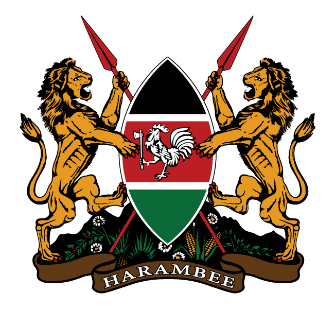 Discussion cont...
Periodic audits and feedback created motivation and  
   competition

 Change in attitude enabled utilization of favorable 
  environment to practice HH more

Scheduled rounds and engagement of link persons increased adherence

There was significant improvement in HH compliance despite minimal change towards availability of functional HH stations at all points of care
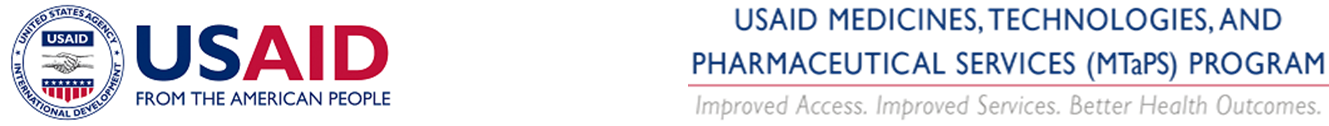 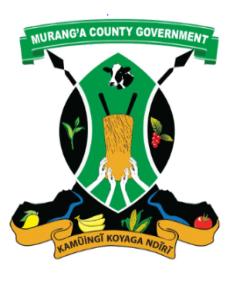 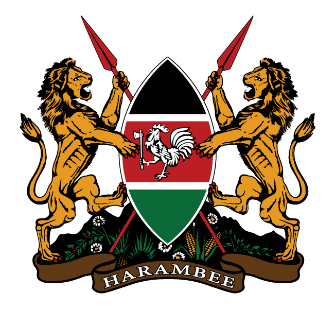 Conclusion
Remarkable hand hygiene improvement can be realized in resource strained situations  if low cost interventions are adopted. However, optimal and more sustainable achievements require multimodal approach which calls for extra  resources.
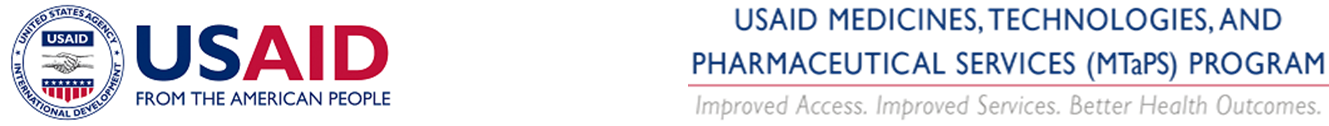 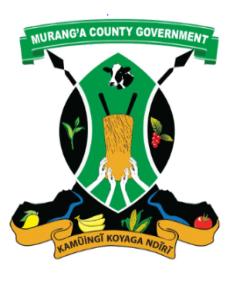 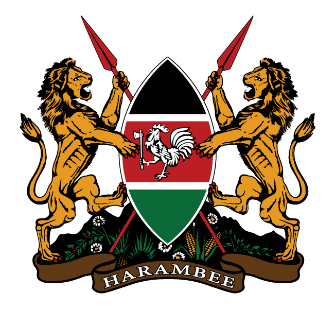 Acknowledgement
Hospital Management Team of Murang’a County Referral hospital 

Hospital IPC committee

Co-authors

USAID Medicines, Technologies, and Pharmaceutical Services program (MTaPs)
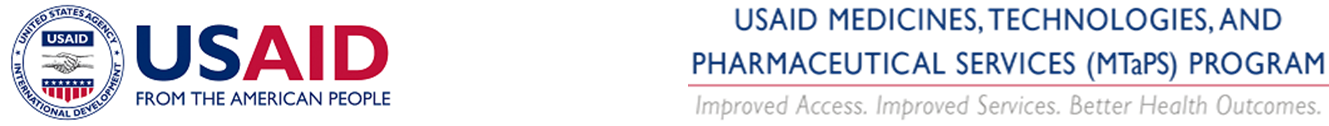 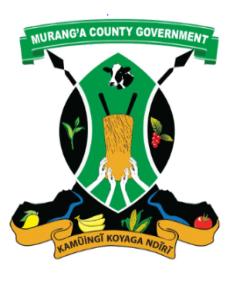 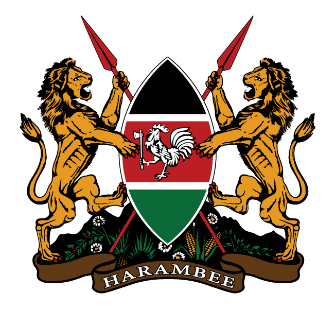 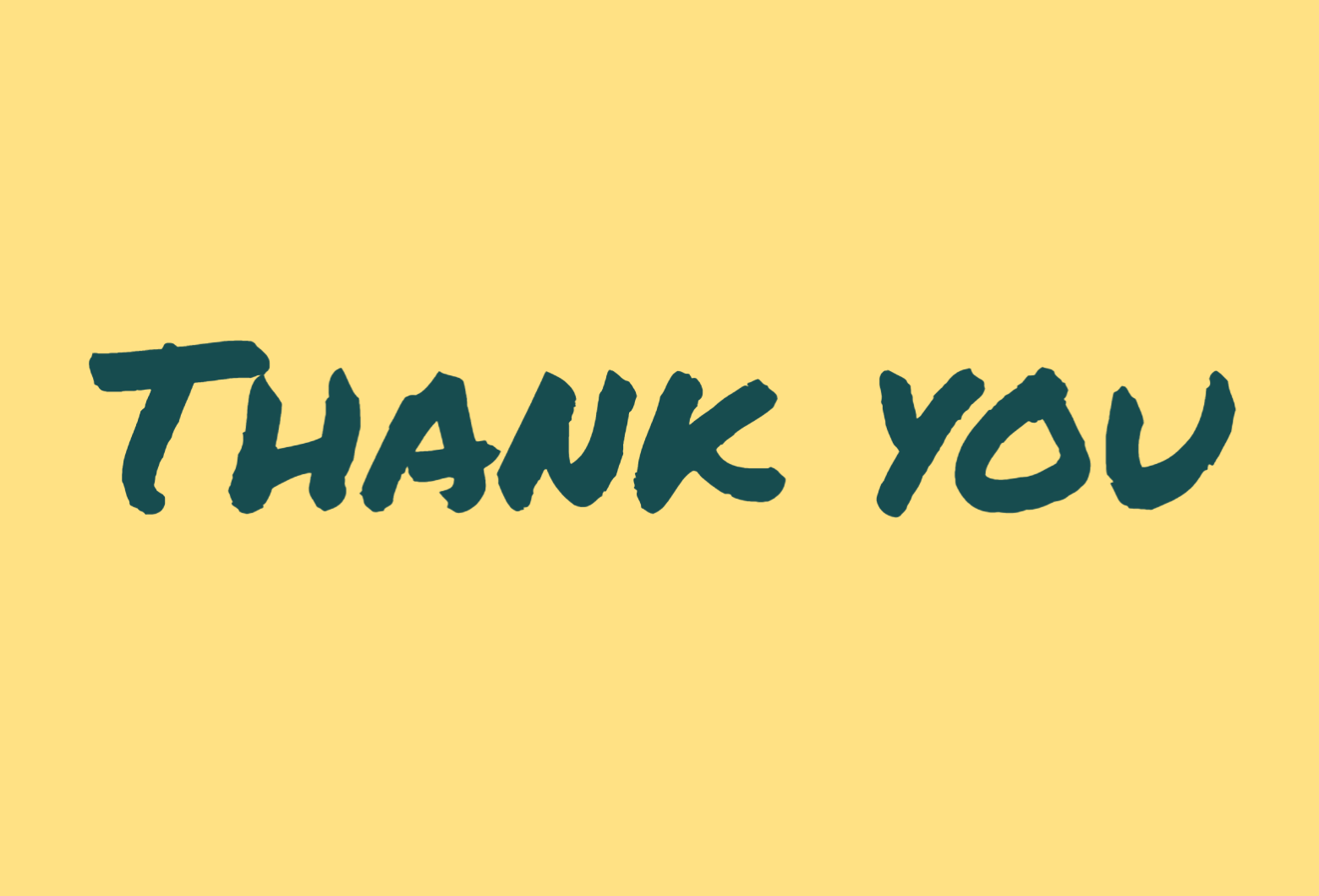 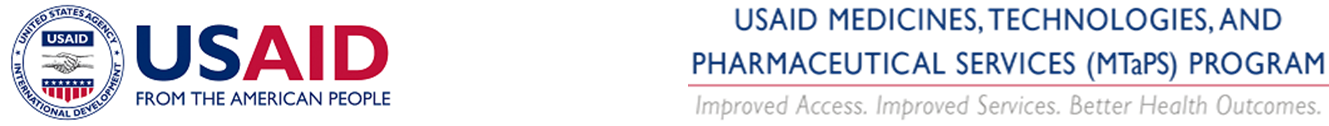